Statistics for Particle Physics
Lecture 1
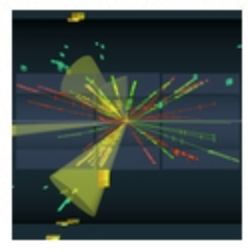 Taller de Altas Energías
Benasque, Spain
6 September 2021
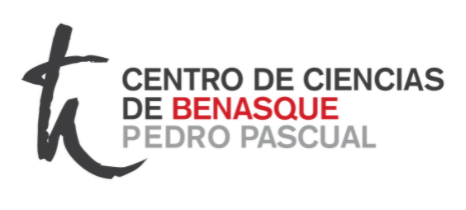 http://benasque.org/2021tae/
Glen Cowan
Physics Department
Royal Holloway, University of London
g.cowan@rhul.ac.uk
www.pp.rhul.ac.uk/~cowan
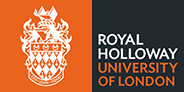 G. Cowan / RHUL Physics
TAE 2021 / Statistics for PP Lecture 1
1
Outline
Lecture 1:	Introduction, probability, parameter estimation
Lecture 2:  Hypothesis tests, limits
Lecture 3:  Systematic uncertainties, experimental sensitivity
Almost everything is a subset of the University of London course:
		http://www.pp.rhul.ac.uk/~cowan/stat_course.html
G. Cowan / RHUL Physics
TAE 2021 / Statistics for PP Lecture 1
2
Some statistics books, papers, etc.
G. Cowan, Statistical Data Analysis, Clarendon, Oxford, 1998
R.J. Barlow, Statistics: A Guide to the Use of Statistical Methods in the Physical Sciences, Wiley, 1989
Ilya Narsky and Frank C. Porter, Statistical Analysis Techniques in Particle Physics, Wiley, 2014.
Luca Lista, Statistical Methods for Data Analysis in Particle Physics, Springer, 2017.
L. Lyons, Statistics for Nuclear and Particle Physics, CUP, 1986
F. James., Statistical and Computational Methods in Experimental Physics, 2nd ed., World Scientific, 2006
S. Brandt, Statistical and Computational Methods in Data Analysis, Springer, New York, 1998.
P.A. Zyla et al. (Particle Data Group), Prog. Theor. Exp. Phys. 2020, 083C01 (2020); pdg.lbl.gov sections on probability, statistics, MC.
G. Cowan / RHUL Physics
TAE 2021 / Statistics for PP Lecture 1
3
Theory ↔ Statistics ↔ Experiment
Theory (model, hypothesis):
Experiment (observation):
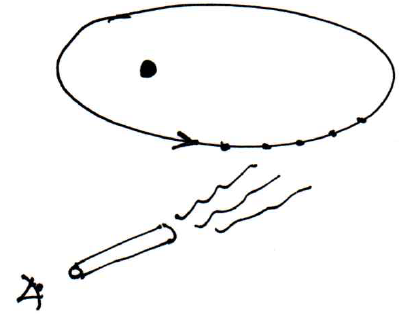 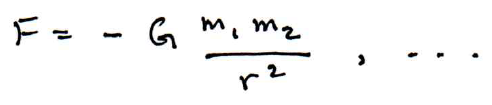 + response of measurement
apparatus
= model prediction
data
Key goals:
Estimate parameters
Quantify uncertainty of parameter estimates
Test hypotheses
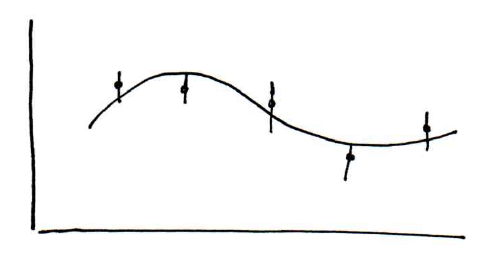 Uncertainty enters on many levels → quantify with probability
G. Cowan / RHUL Physics
TAE 2021 / Statistics for PP Lecture 1
4
A quick review of probability
Frequentist (A = outcome of
repeatable observation)
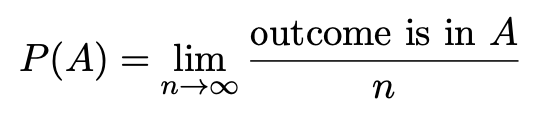 Subjective (A = hypothesis)
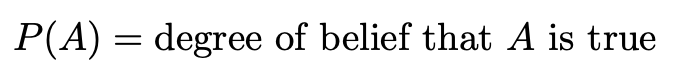 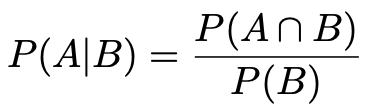 Conditional probability:
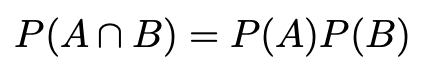 A and B are independent iff:
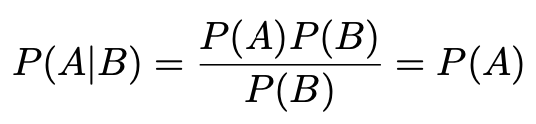 I.e. if A, B independent, then
G. Cowan / RHUL Physics
TAE 2021 / Statistics for PP Lecture 1
5
Bayes’ theorem
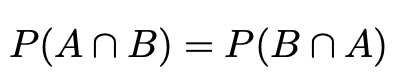 Use definition of conditional probability and
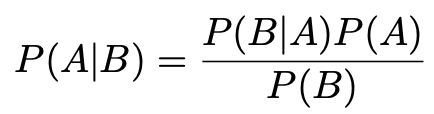 (Bayes’ theorem)
→
B
If set of all outcomes S = ∪i Ai 
with Ai disjoint, then law of total probability for P(B) says
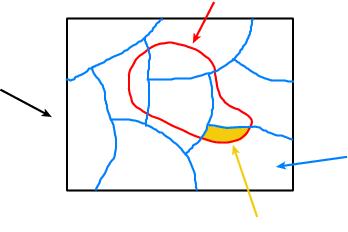 S
Ai
B ∩ Ai
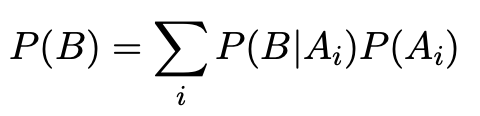 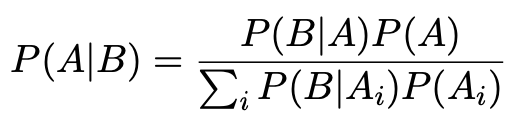 so that Bayes’ theorem becomes
Bayes’ theorem holds regardless of how probability is interpreted (frequency, degree of belief...).
G. Cowan / RHUL Physics
TAE 2021 / Statistics for PP Lecture 1
6
Frequentist Statistics − general philosophy
In frequentist statistics, probabilities are associated only with
the data, i.e., outcomes of repeatable observations (shorthand: x).
	Probability = limiting frequency
Probabilities such as
	P (string theory is true), 
	P (0.117 < αs < 0.119), 
	P (Biden wins in 2024),
etc. are either 0 or 1, but we don’t know which.
The tools of frequentist statistics tell us what to expect, under
the assumption of certain probabilities, about hypothetical
repeated observations.
Preferred theories (models, hypotheses, ...) are those  that predict a high probability for data “like” the data observed.
G. Cowan / RHUL Physics
TAE 2021 / Statistics for PP Lecture 1
7
Bayesian Statistics − general philosophy
In Bayesian statistics, use subjective probability for hypotheses:
probability of the data assuming 
hypothesis H (the likelihood)
prior probability, i.e.,
before seeing the data
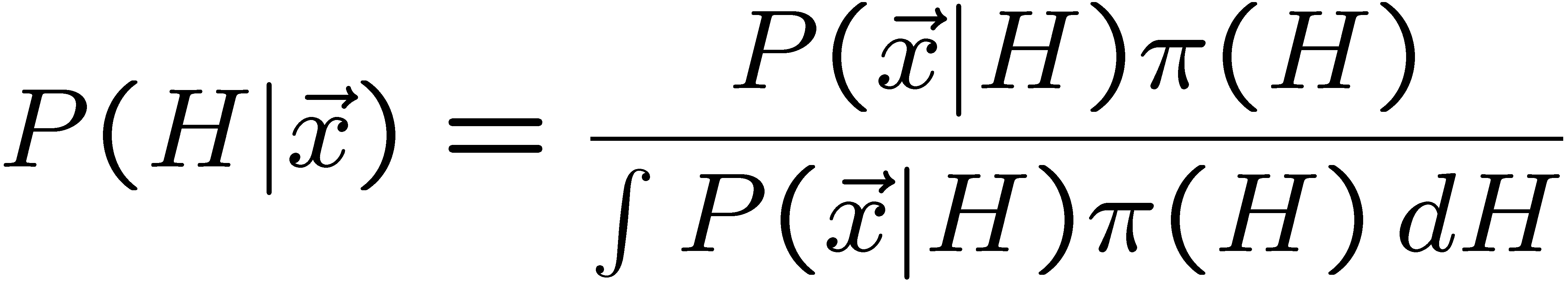 posterior probability, i.e., 
after seeing the data
normalization involves sum 
over all possible hypotheses
Bayes’ theorem has an “if-then” character:  If your prior
probabilities were π(H), then it says how these probabilities
should change in the light of the data.
	No general prescription for priors (subjective!)
G. Cowan / RHUL Physics
TAE 2021 / Statistics for PP Lecture 1
8
Hypothesis, likelihood
Suppose the entire result of an experiment (set of measurements) is a collection of numbers x.  
A (simple) hypothesis is a rule that assigns a probability to each possible data outcome:
=   the likelihood of H
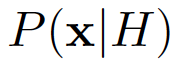 Often we deal with a family of hypotheses labeled by one or
more undetermined parameters (a composite hypothesis):
=    the “likelihood function”
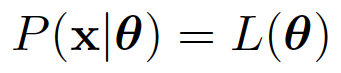 Note:
	1)  For the likelihood we treat the data x as fixed.
	2)  The likelihood function L(θ) is not a pdf for θ.
G. Cowan / RHUL Physics
TAE 2021 / Statistics for PP Lecture 1
9
The likelihood function for i.i.d.* data
* i.i.d. = independent and identically distributed
Consider n independent observations of x:  x1, ..., xn,  where 
x follows f (x; θ).  The joint pdf for the whole data sample is:
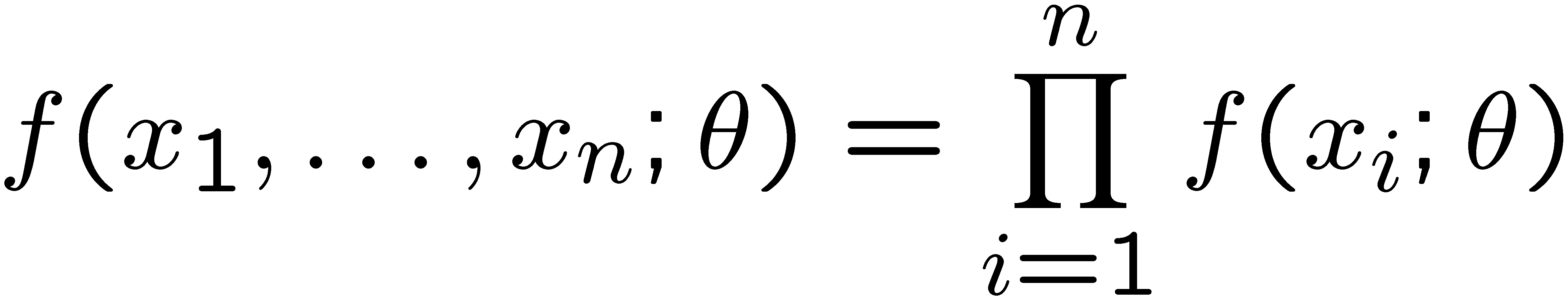 In this case the likelihood function is
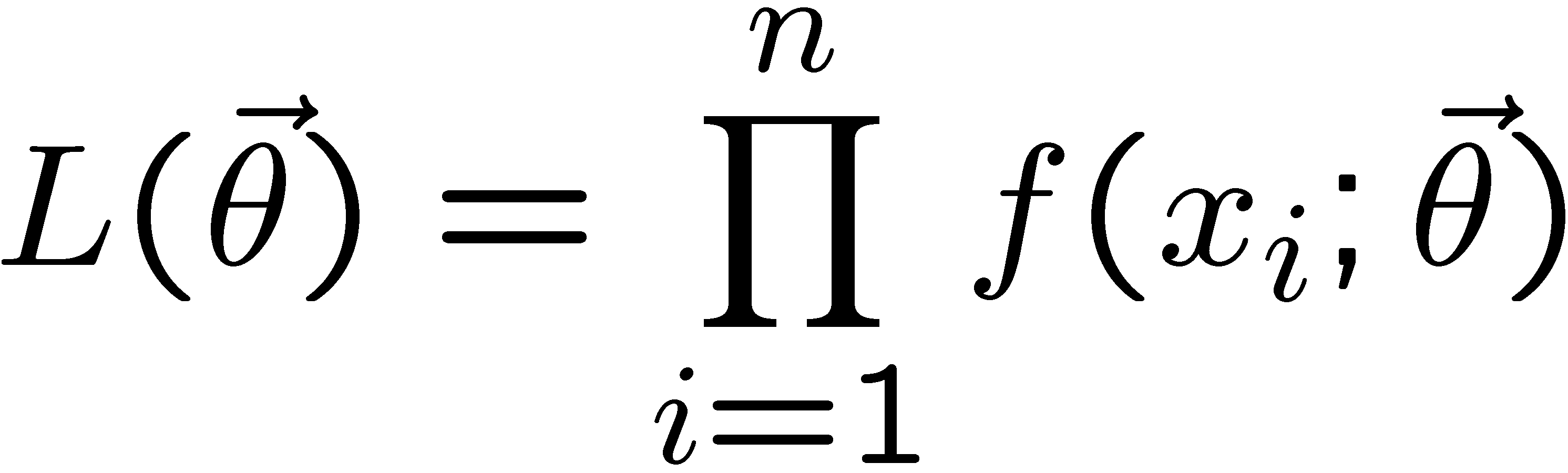 (xi constant)
G. Cowan / RHUL Physics
TAE 2021 / Statistics for PP Lecture 1
10
Parameter estimation
The parameters of a pdf are any constants that characterize it,
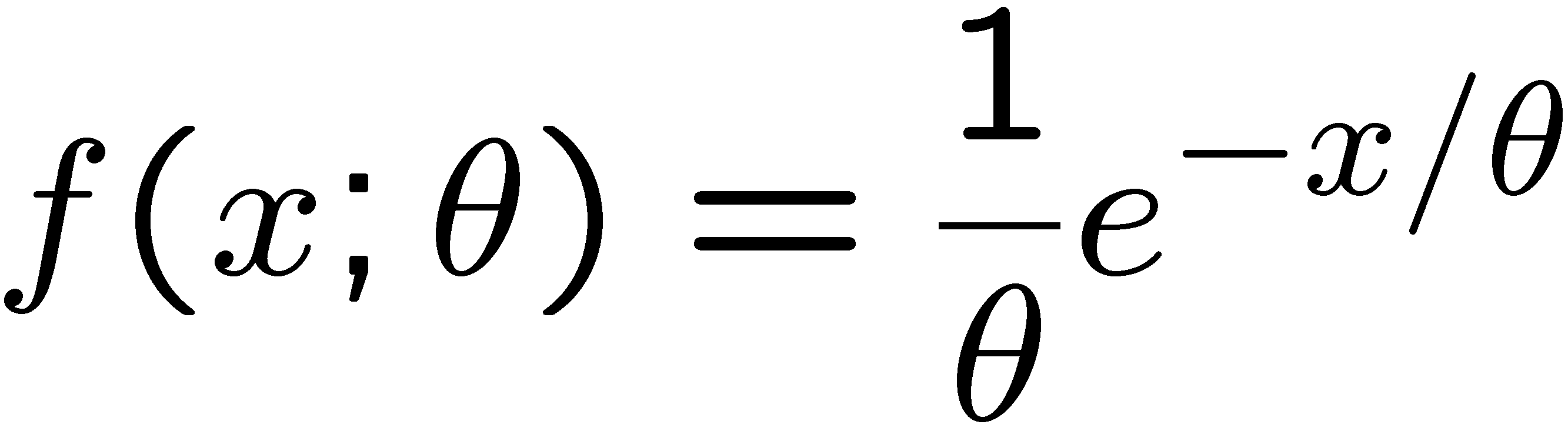 i.e., θ indexes a
set of hypotheses.
r.v.
parameter
Suppose we have a sample of observed values: x = (x1, ..., xn)
We want to find some function of the data to estimate the 
parameter(s):
←  estimator written with a hat
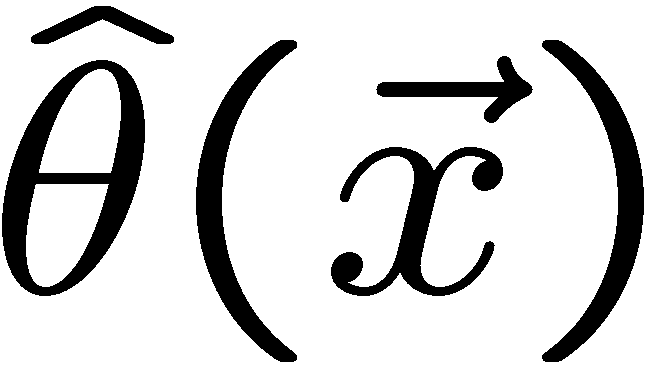 Sometimes we say ‘estimator’ for the function of x1, ..., xn;
‘estimate’ for the value of the estimator with a particular data set.
G. Cowan / RHUL Physics
TAE 2021 / Statistics for PP Lecture 1
11
Properties of estimators
If we were to repeat the entire measurement, the estimates
from each would follow a pdf:
best
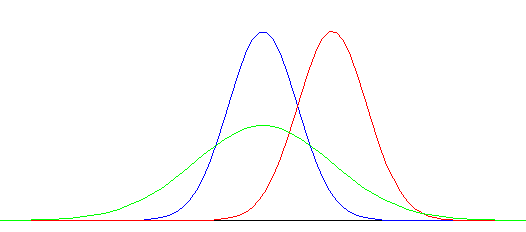 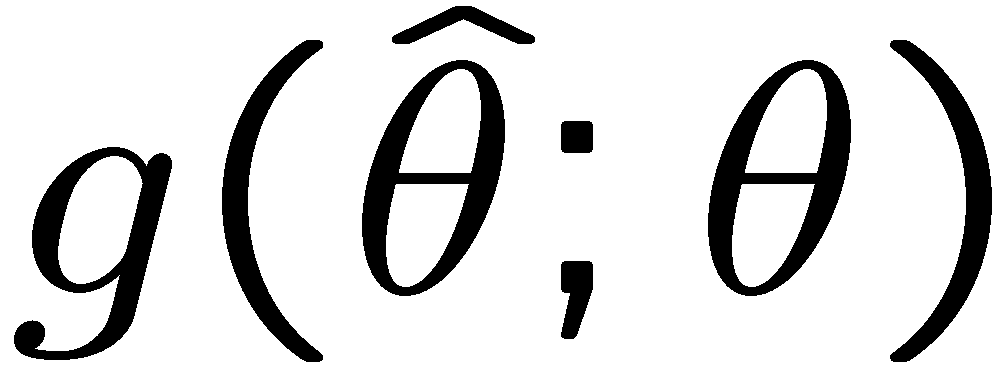 large
variance
biased
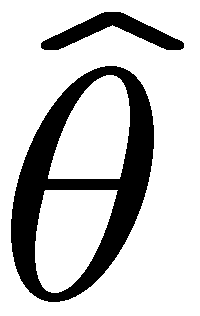 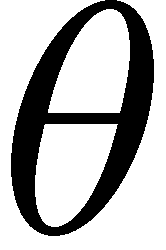 We want small (or zero) bias (systematic error):
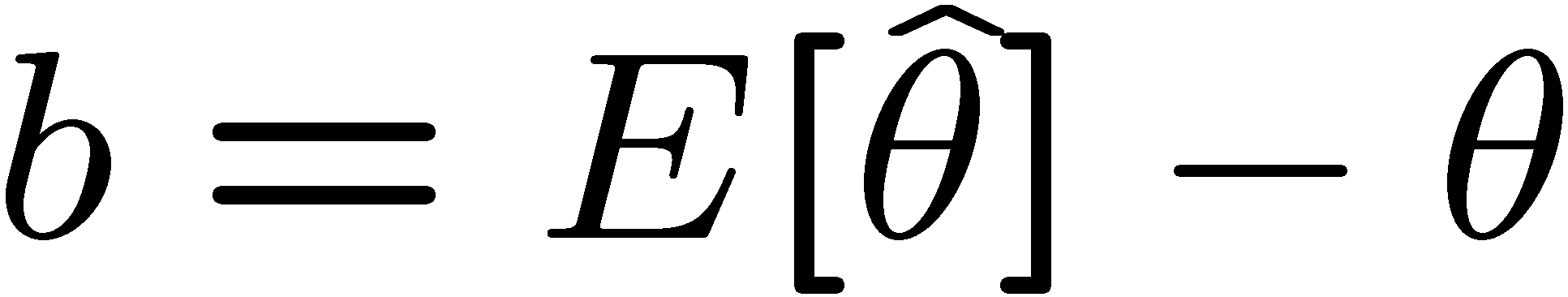 →  average of repeated measurements should tend to true value.
And we want a small variance (statistical error):
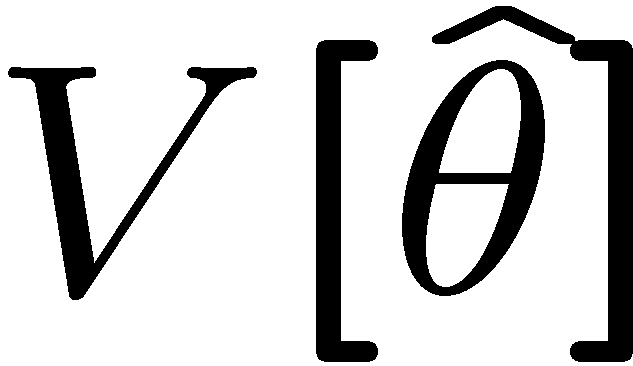 →  small bias & variance are in general conflicting criteria
G. Cowan / RHUL Physics
TAE 2021 / Statistics for PP Lecture 1
12
Maximum Likelihood Estimators (MLEs)
We define the maximum likelihood estimators or MLEs to be 
the parameter values for which the likelihood is maximum.
Maximizing L equivalent to maximizing log L
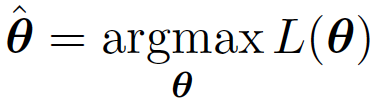 Could have multiple maxima (take highest).
MLEs not guaranteed to have any ‘optimal’ properties, (but in practice they’re very good).
G. Cowan / RHUL Physics
TAE 2021 / Statistics for PP Lecture 1
13
MLE example:  parameter of exponential pdf
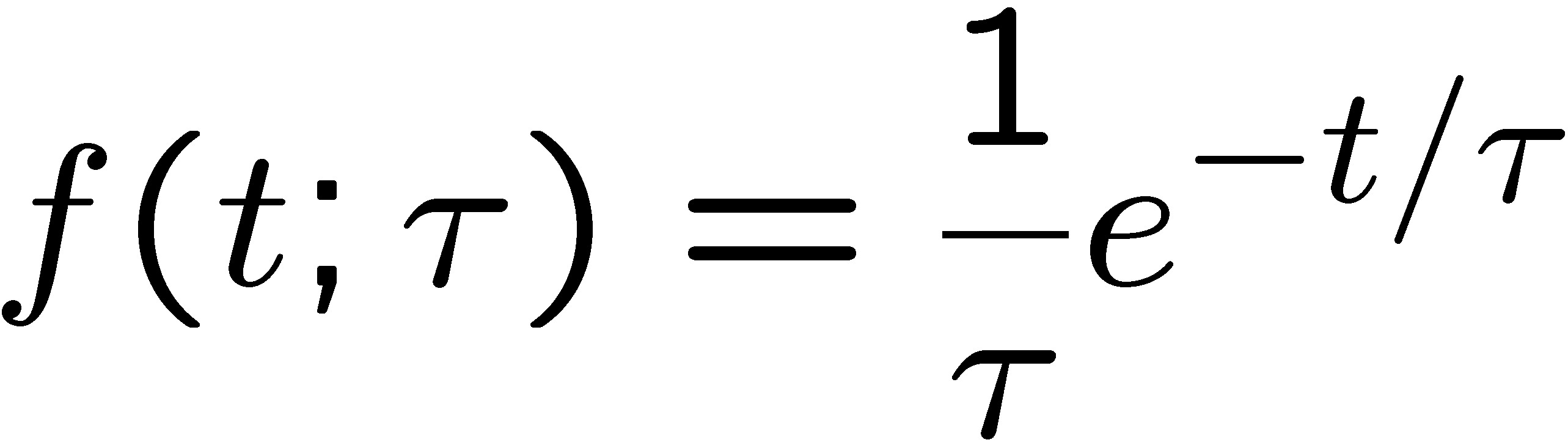 Consider exponential pdf,
and suppose we have i.i.d. data,
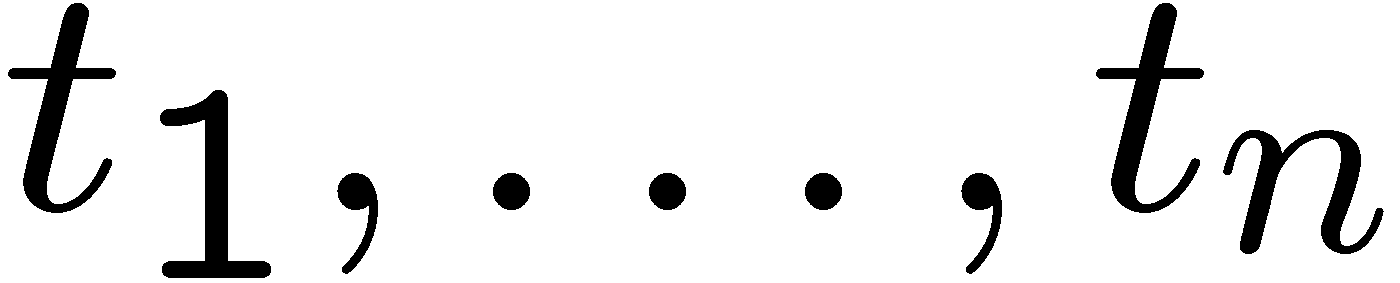 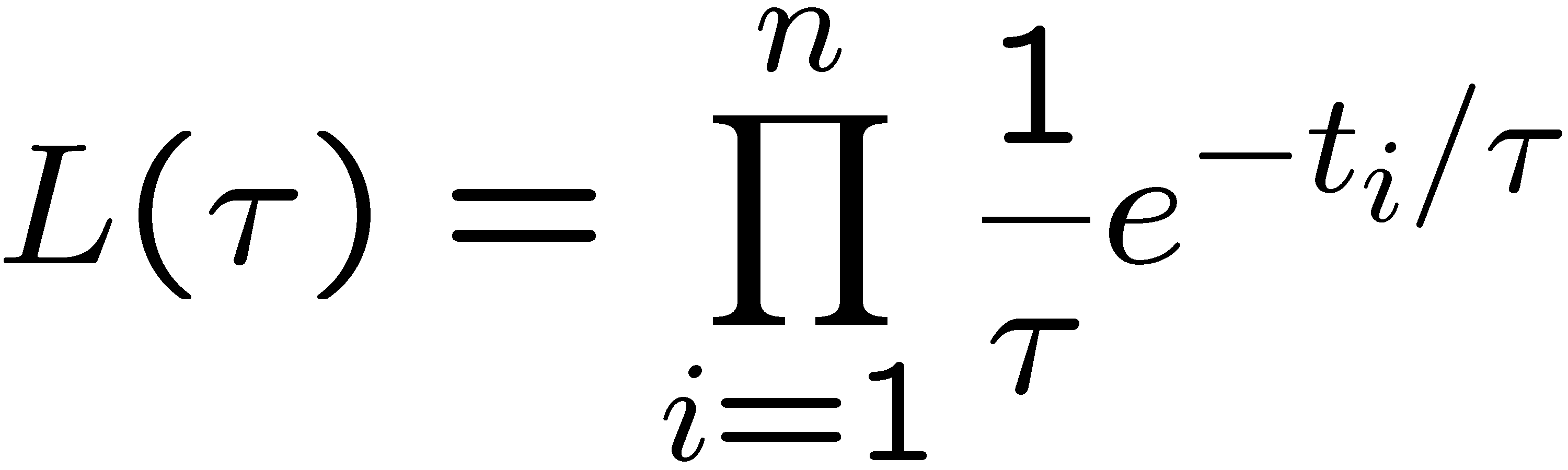 The likelihood function is
The value of τ for which L(τ) is maximum also gives the 
maximum value of its logarithm (the log-likelihood function):
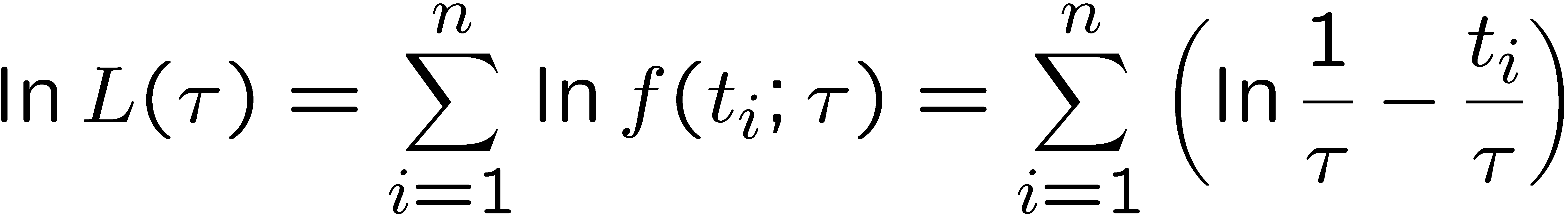 G. Cowan / RHUL Physics
TAE 2021 / Statistics for PP Lecture 1
14
MLE example:  parameter of exponential pdf (2)
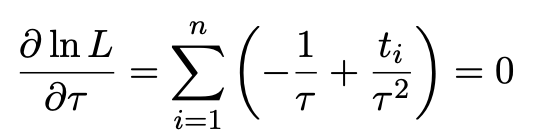 Find its maximum by setting
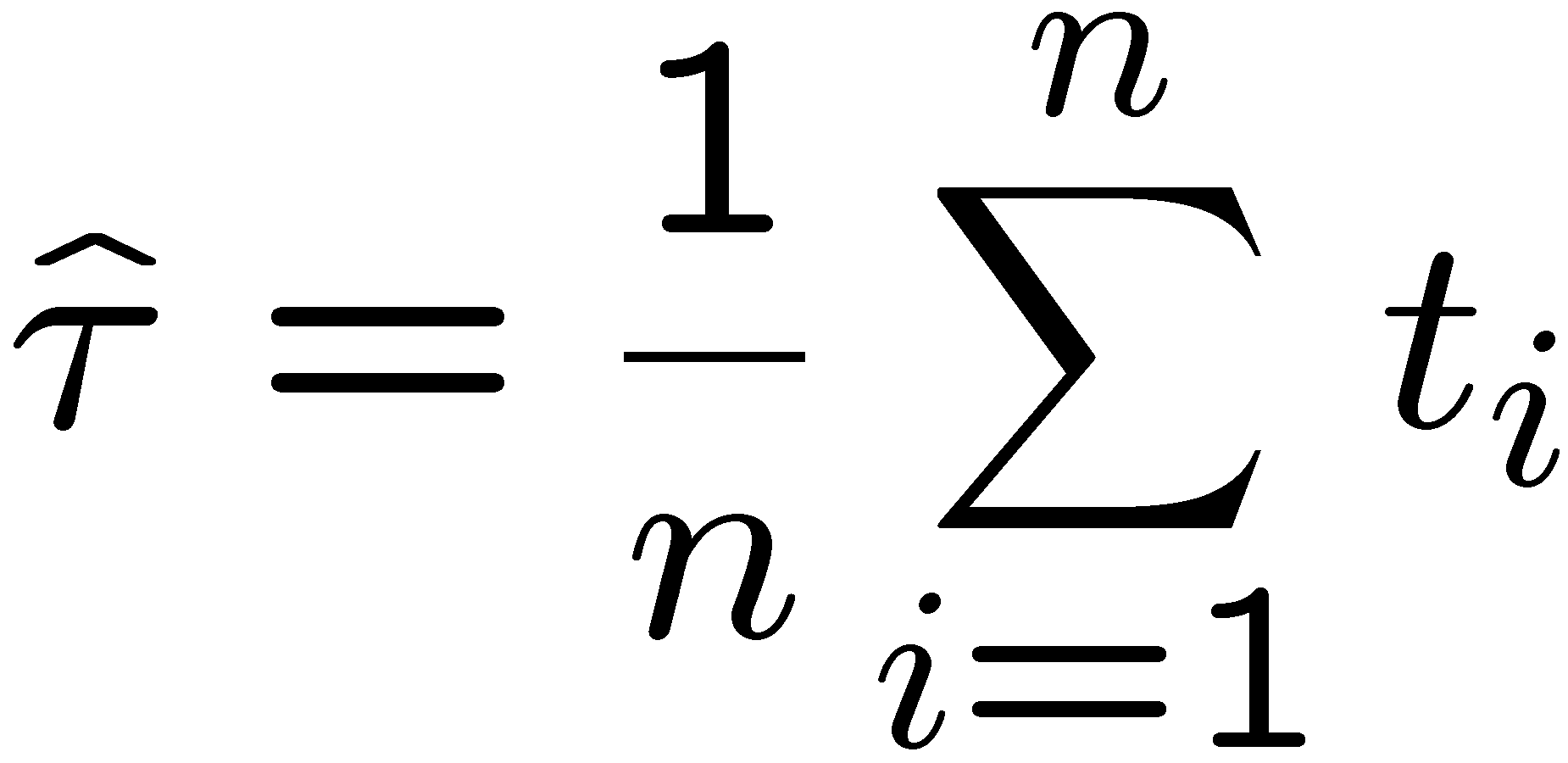 →
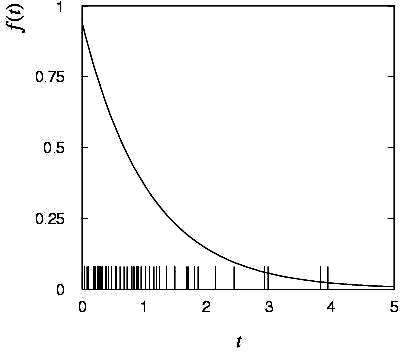 Monte Carlo test:  
	generate 50  values
	using τ = 1:

We find the ML estimate:
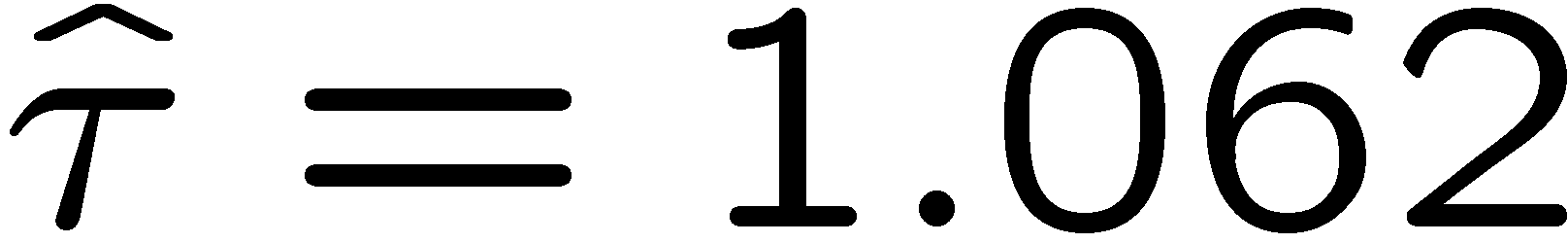 G. Cowan / RHUL Physics
TAE 2021 / Statistics for PP Lecture 1
15
MLE example:  parameter of exponential pdf (3)
For the exponential distribution one has for mean, variance:
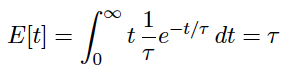 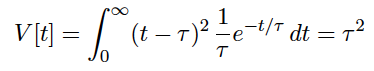 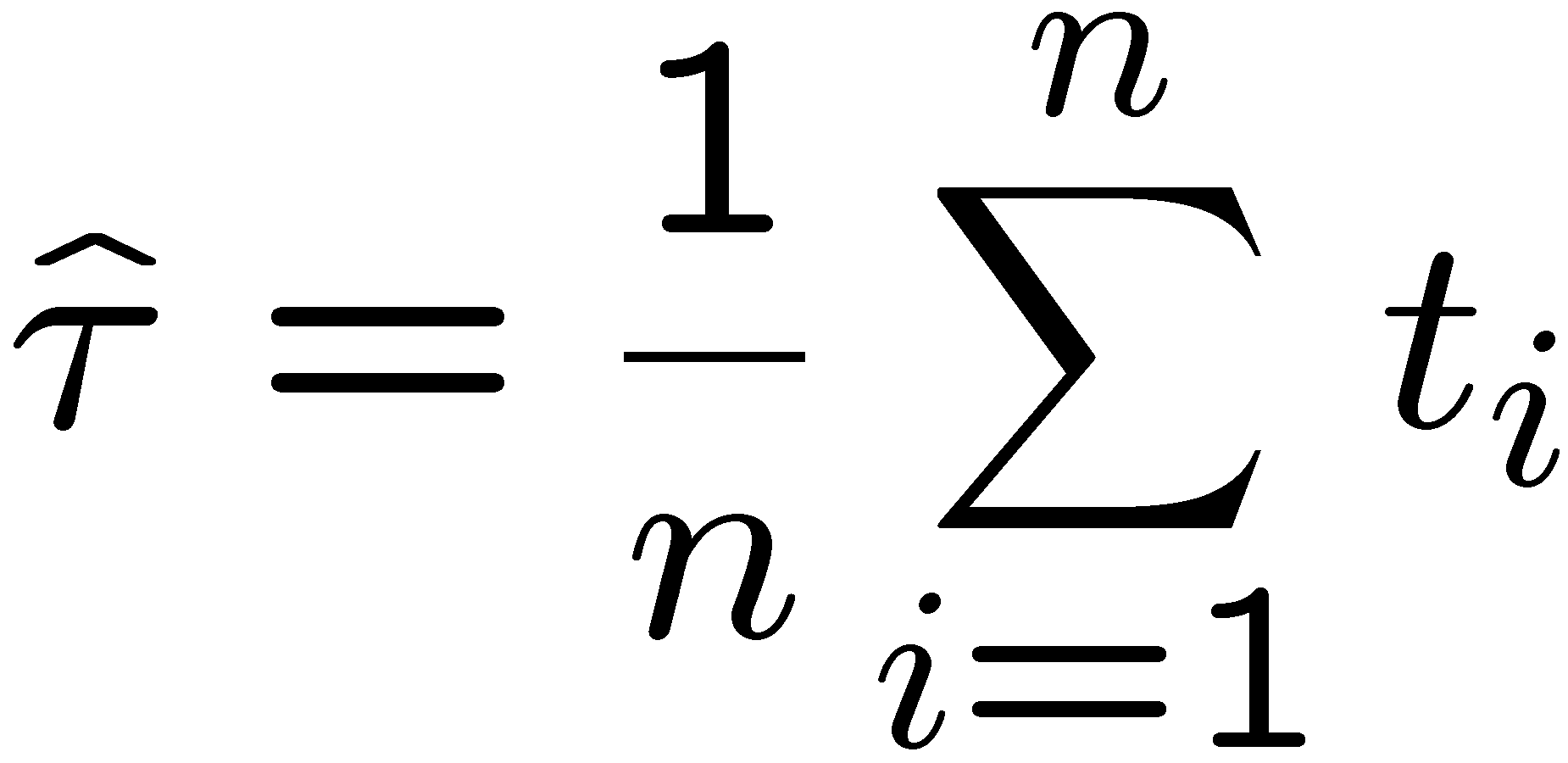 we therefore find
For the MLE
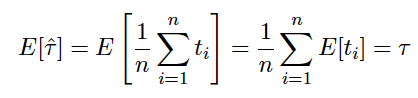 →
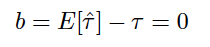 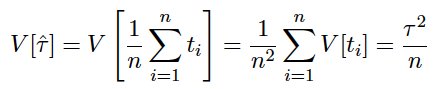 →
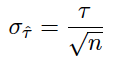 G. Cowan / RHUL Physics
TAE 2021 / Statistics for PP Lecture 1
16
The information inequality
The information inequality (RCF) sets a lower bound on the 
variance of any estimator (not only MLE).  For a single parameter:
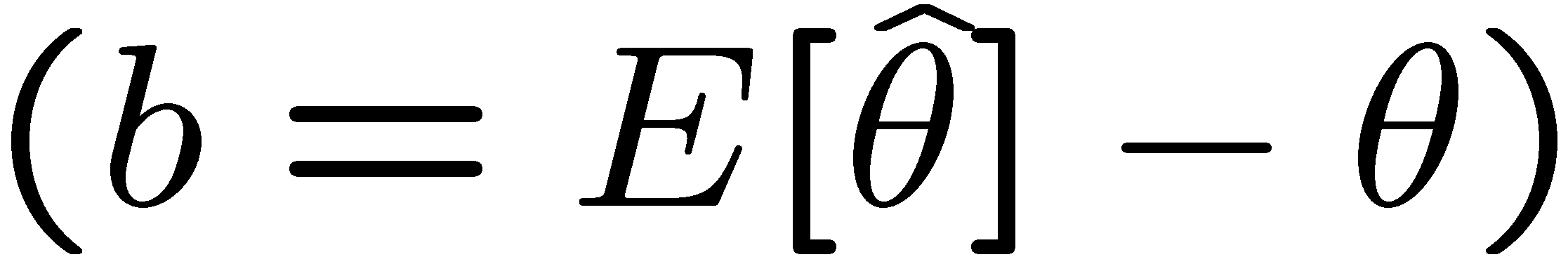 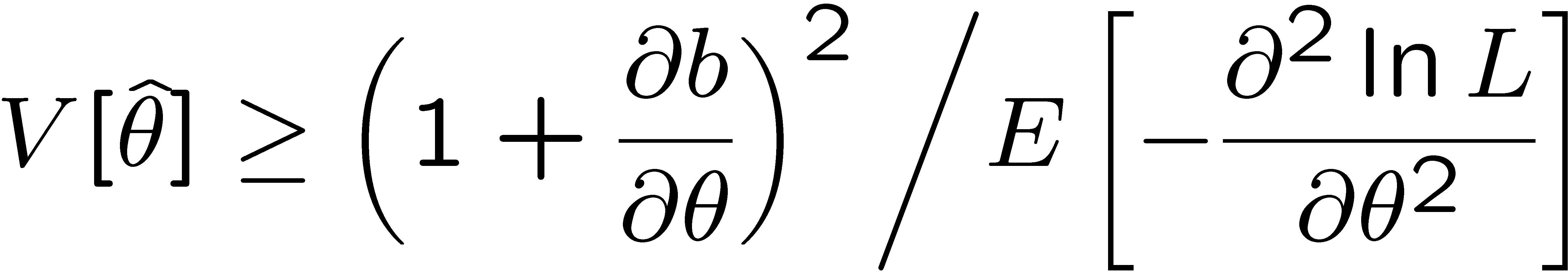 = MVB    (Minimum 
                  Variance Bound)
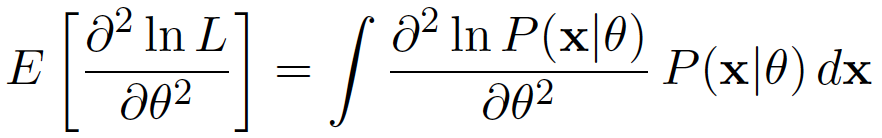 where
Proof in Exercise 6.6 of SDA, http://www.pp.rhul.ac.uk/~cowan/sda/prob/prob_6.pdf
“Efficiency” of an estimator = MVB / actual variance.
An estimator whose variance equals the MVB is said to be efficient.
G. Cowan / RHUL Physics
TAE 2021 / Statistics for PP Lecture 1
17
MVB for MLE of exponential parameter
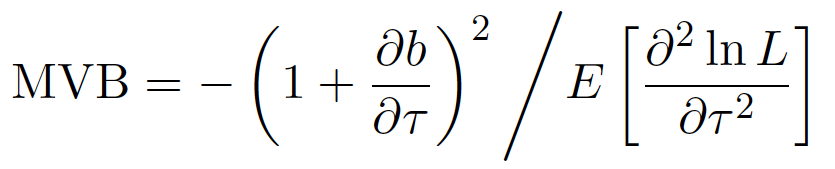 Find
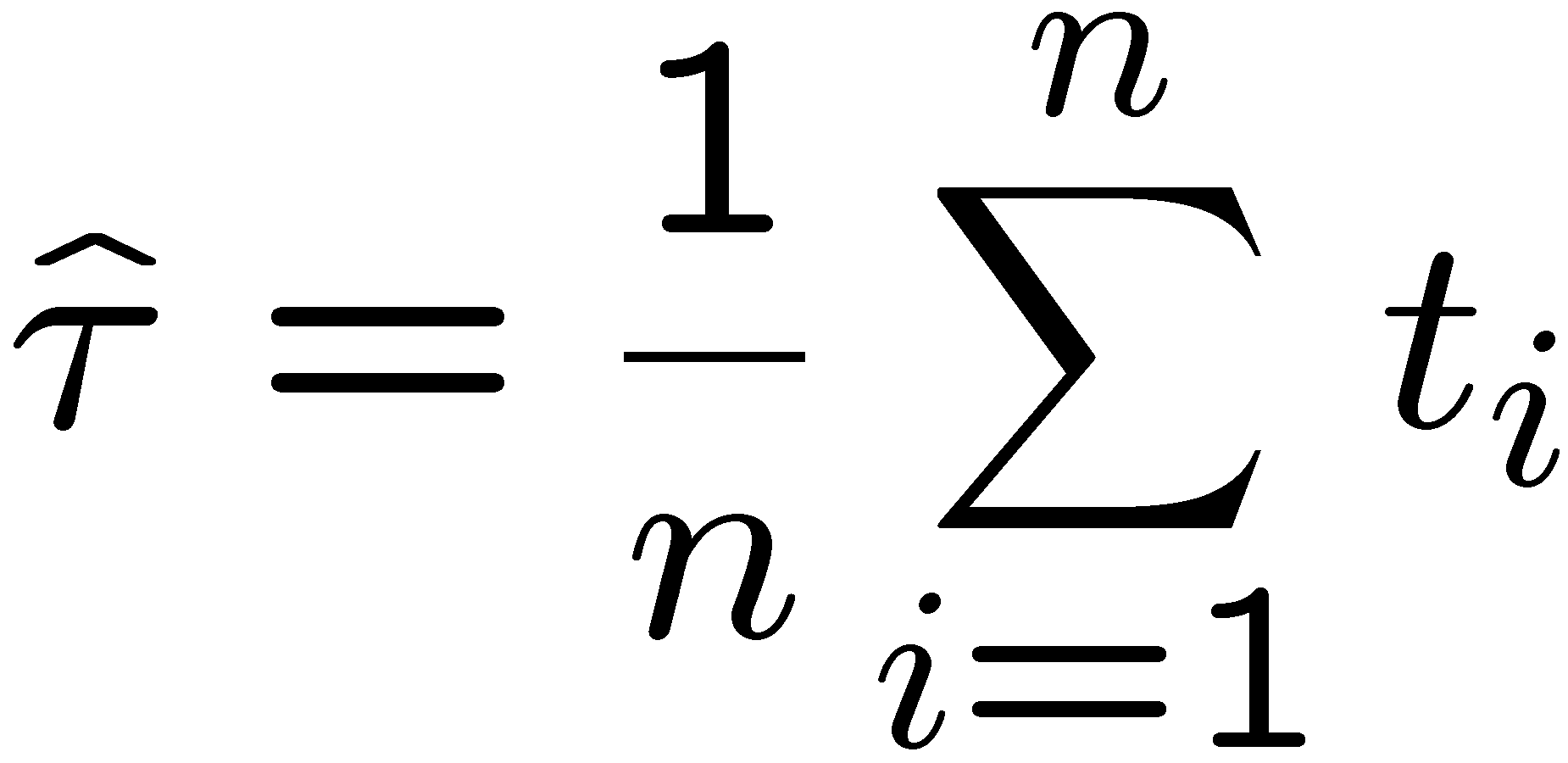 We found for the exponential parameter the MLE
and we showed b = 0, hence 𝜕b/𝜕τ = 0.
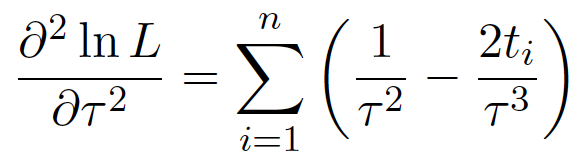 We find
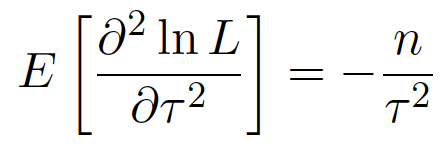 and since E[ti] = τ  for all i,
,
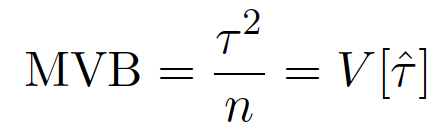 and therefore
So here the MLE is efficient.
.
G. Cowan / RHUL Physics
TAE 2021 / Statistics for PP Lecture 1
18
Large-sample (asymptotic) properties of MLEs
Suppose we have an i.i.d. data sample of size n:  x1,...,xn
In the large-sample (or “asymptotic”) limit (n → ∞) and assuming regularity conditions one can show that the likelihood and MLE have several important properties.
The regularity conditions include:  
the boundaries of the data space cannot depend on the parameter;
the parameter cannot be on the edge of the parameter space;
ln L(θ) must be differentiable;
the only solution to 𝜕ln L/𝜕θ = 0 is θ.
^
In the slides immediately following the properties are shown without proof for a single parameter; the corresponding properties hold also for the multiparameter case, θ = (θ1,...,θm).
G. Cowan / RHUL Physics
TAE 2021 / Statistics for PP Lecture 1
19
log-likelihood becomes quadratic
The likelihood function becomes Gaussian in shape, i.e. the log-likelihood becomes quadratic (parabolic).
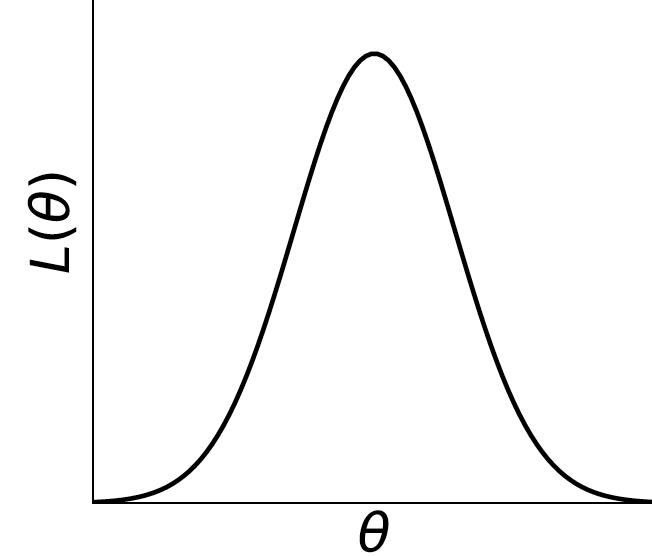 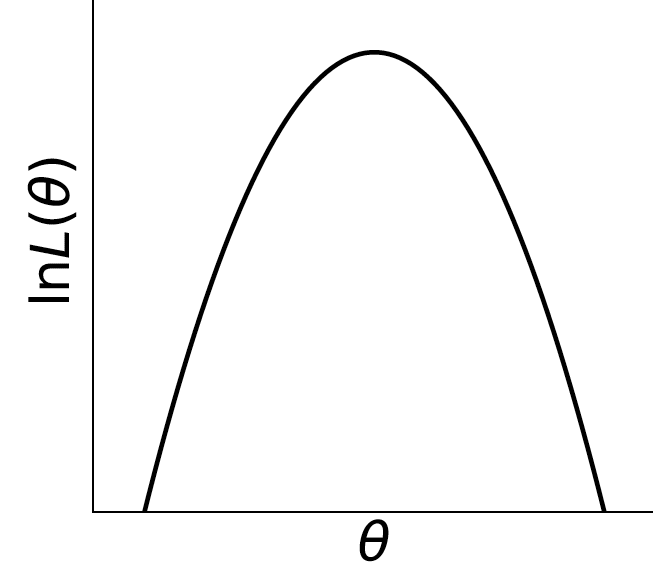 The MLE becomes increasingly precise as the (log)-likelihood becomes more tightly concentrated about its peak,
but L(θ) = P(x|θ) is the probability for x, not a pdf for θ.
G. Cowan / RHUL Physics
TAE 2021 / Statistics for PP Lecture 1
20
The MLE converges to the true parameter value
In the large-sample limit, the MLE converges in probability
to the true parameter value.
That is, for any ε > 0,
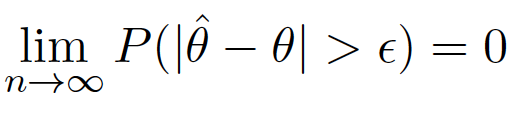 The MLE is said to be consistent.
G. Cowan / RHUL Physics
TAE 2021 / Statistics for PP Lecture 1
21
MLE is asymptotically unbiased
In general the MLE can be biased, but in the large-sample limit, this bias goes to zero:
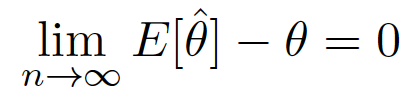 (Recall for the exponential parameter we found the bias was
identically zero regardless of the sample size n.)
G. Cowan / RHUL Physics
TAE 2021 / Statistics for PP Lecture 1
22
The MLE’s variance approaches the MVB
In the large-sample limit, the variance of the MLE approaches the minimum-variance bound, i.e., the information inequality becomes an equality (and bias goes to zero):
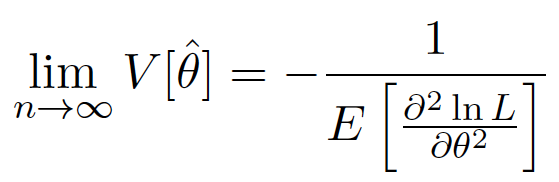 The MLE is said to be asymptotically efficient.
G. Cowan / RHUL Physics
TAE 2021 / Statistics for PP Lecture 1
23
The MLE’s distribution becomes Gaussian
In the large-sample limit, the pdf of the MLE becomes Gaussian,
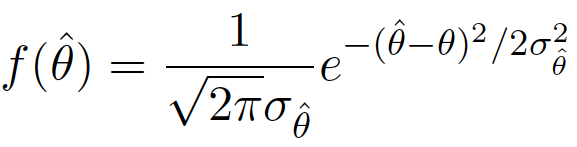 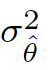 where
is the minimum variance bound (note bias is zero).
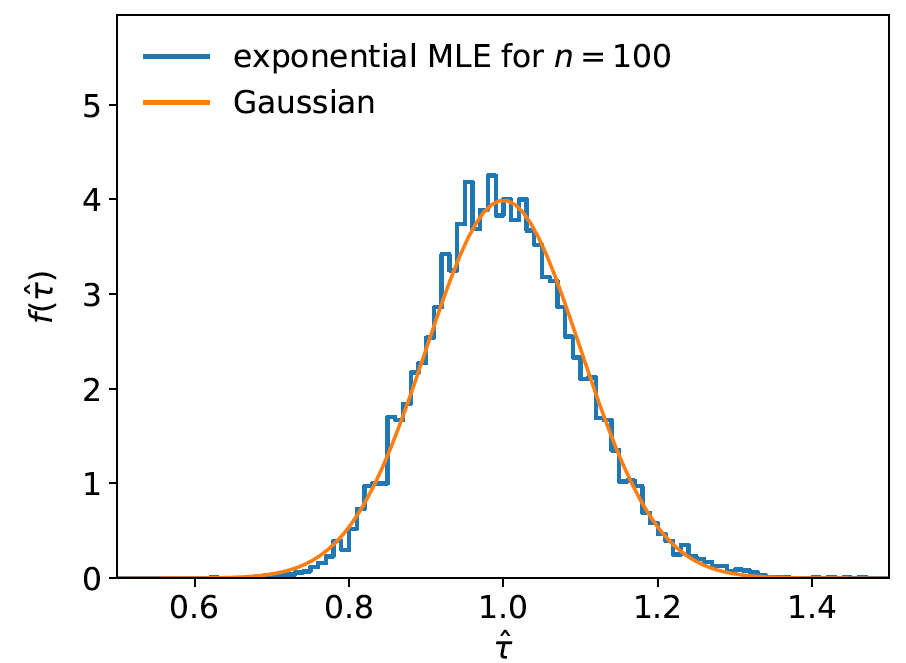 For example, exponential MLE with sample size n = 100.
Note that for exponential, MLE is arithmetic average, so Gaussian MLE seen to stem from Central Limit Theorem.
G. Cowan / RHUL Physics
TAE 2021 / Statistics for PP Lecture 1
24
Distribution of MLE of exponential parameter
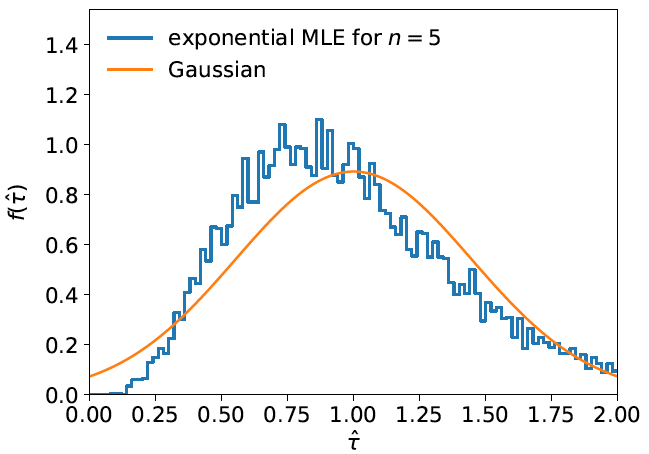 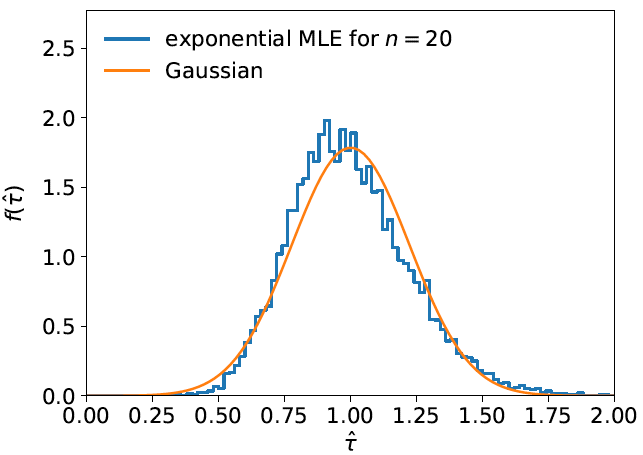 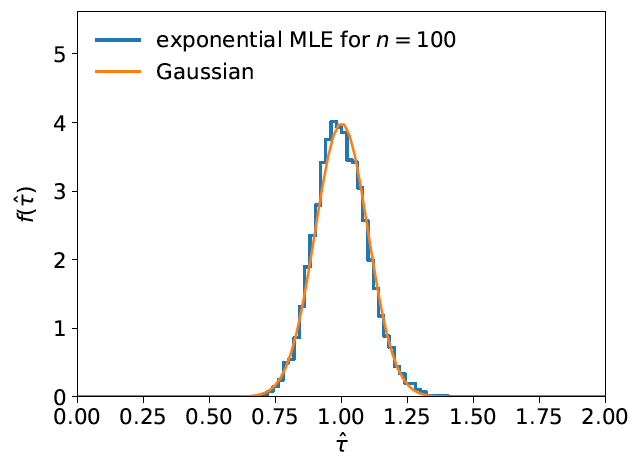 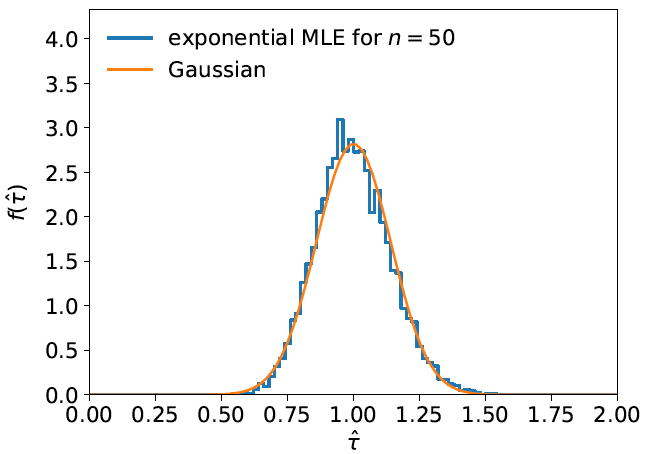 G. Cowan / RHUL Physics
TAE 2021 / Statistics for PP Lecture 1
25
Variance of estimators: graphical method
Expand ln L (θ) about its maximum:
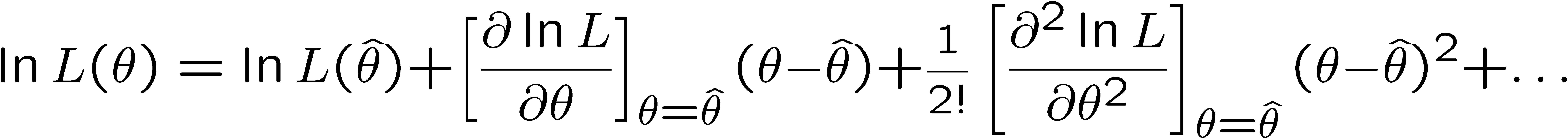 First term is ln Lmax, second term is zero, for third term use 
information inequality (assume equality):
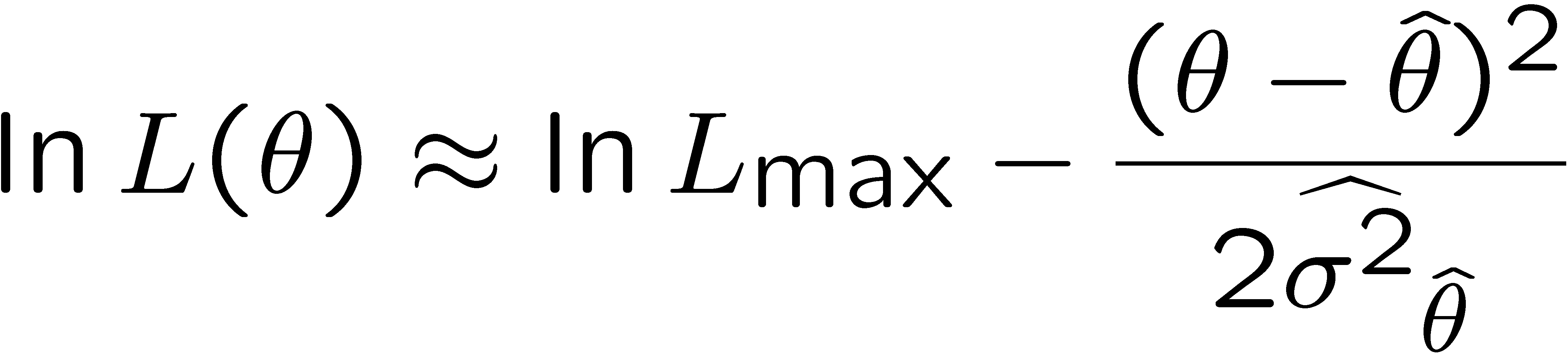 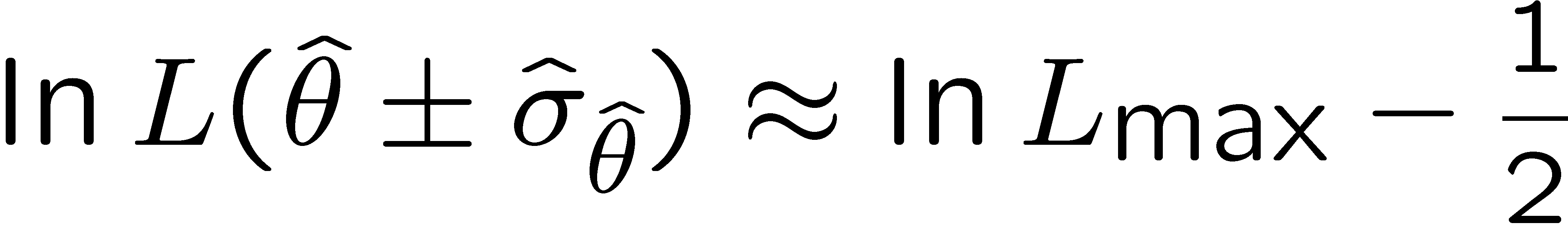 →  to get
, change θ away from
until ln L decreases by 1/2.
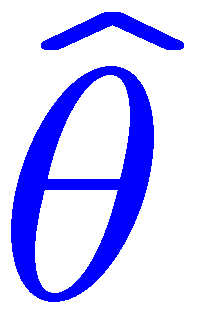 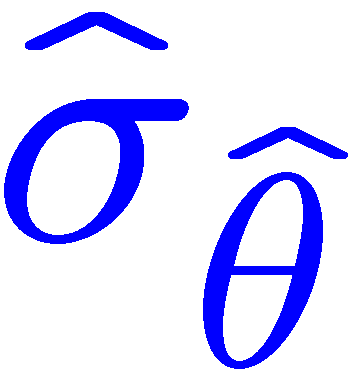 G. Cowan / RHUL Physics
TAE 2021 / Statistics for PP Lecture 1
26
Example of variance by graphical method
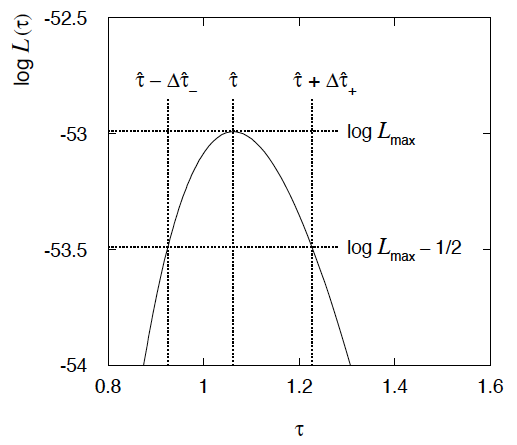 ML example with exponential:
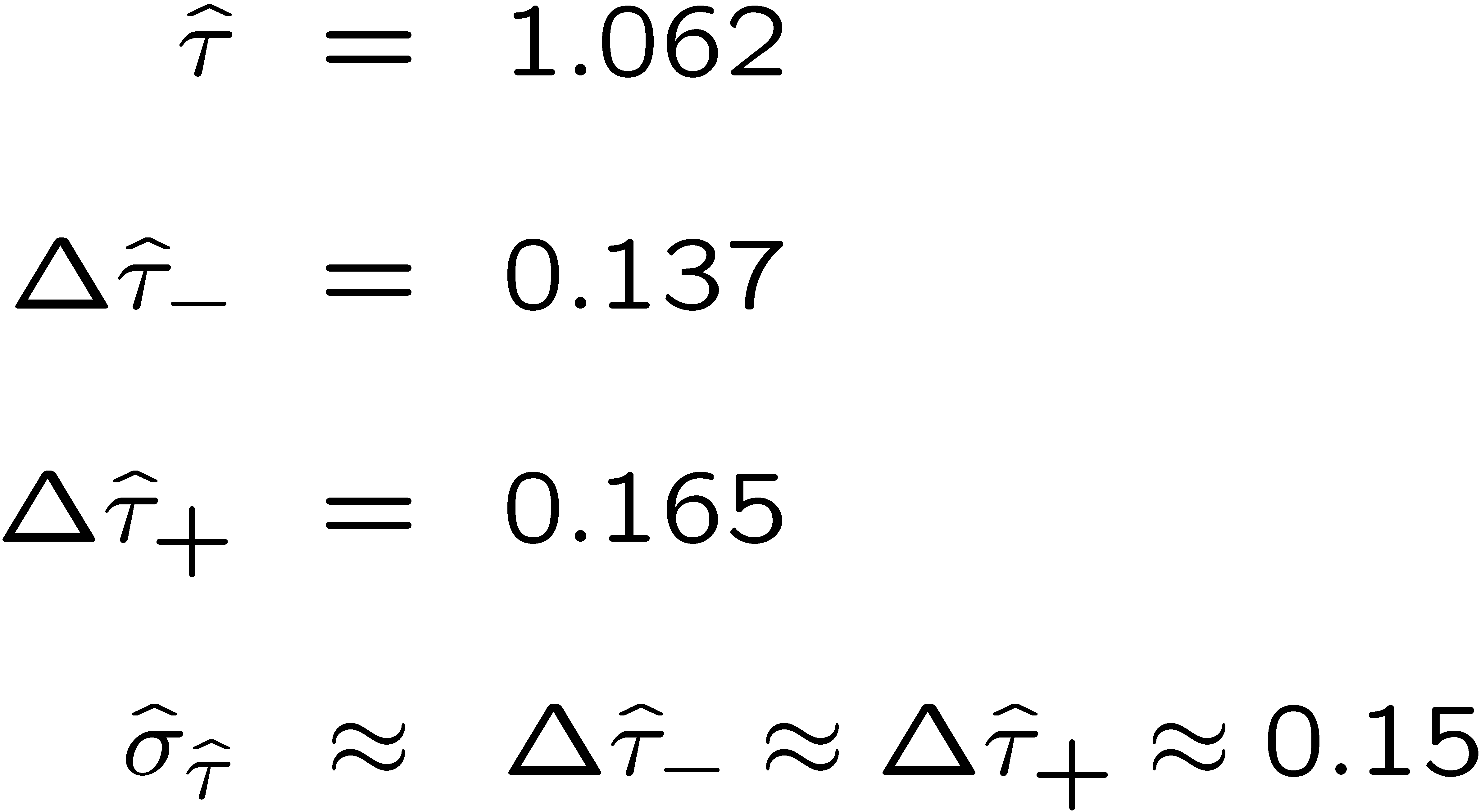 Not quite parabolic ln L since finite sample size (n = 50).
G. Cowan / RHUL Physics
TAE 2021 / Statistics for PP Lecture 1
27
Next time...
Lecture 1:	Introduction, probability, parameter estimation
Lecture 2:  Hypothesis tests, limits
Lecture 3:  Systematic uncertainties, experimental sensitivity
G. Cowan / RHUL Physics
TAE 2021 / Statistics for PP Lecture 1
28
Extra slides
G. Cowan / RHUL Physics
TAE 2021 / Statistics for PP Lecture 1
29
An example using Bayes’ theorem
Suppose the probability (for anyone) to have a disease D is:
← prior probabilities, i.e.,
     before any test carried out
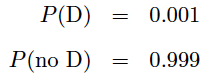 Consider a test for the disease:  result is + or -
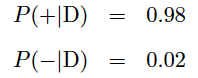 ← probabilities to (in)correctly
     identify a person with the disease
← probabilities to (in)correctly
     identify a healthy person
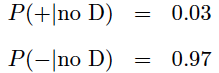 Suppose your result is +.  How worried should you be?
G. Cowan / RHUL Physics
TAE 2021 / Statistics for PP Lecture 1
30
Bayes’ theorem example (cont.)
The probability to have the disease given a + result is
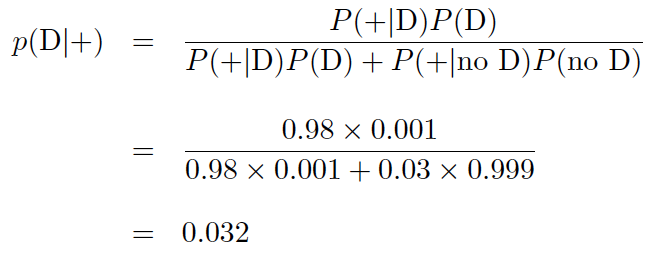 ← posterior probability
i.e. you’re probably OK!
Your viewpoint:  my degree of belief that I have the disease is 3.2%.
Your doctor’s viewpoint:  3.2% of people like this have the disease.
G. Cowan / RHUL Physics
TAE 2021 / Statistics for PP Lecture 1
31
Information inequality for N parameters
Suppose we have estimated N parameters θ = (θ1,...,θN)
The Fisher information matrix is
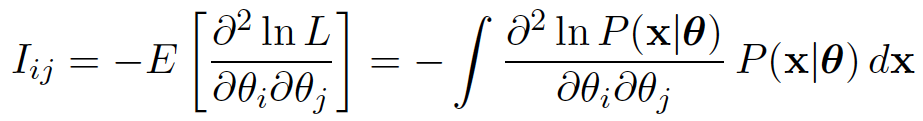 ^
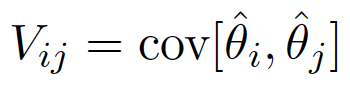 and the covariance matrix of estimators θ is
The information inequality states that the matrix
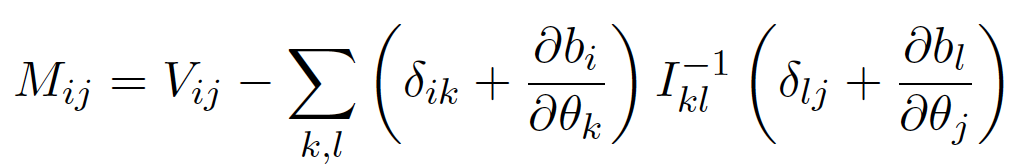 is positive semi-definite:  
	zTMz ≥ 0 for all z ≠ 0, diagonal elements ≥ 0
G. Cowan / RHUL Physics
TAE 2021 / Statistics for PP Lecture 1
32
Information inequality for N parameters (2)
In practice the inequality is ~always used in the large-sample limit:
	bias → 0
	inequality → equality, i.e, M = 0, and therefore V-1 = I
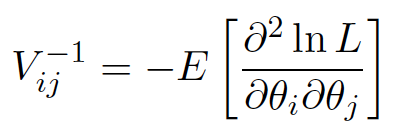 That is,
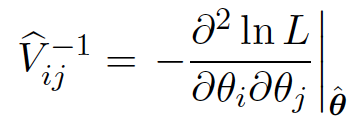 This can be estimated from data using
Find the matrix V-1 numerically (or with automatic differentiation),
then invert to get the covariance matrix of the estimators
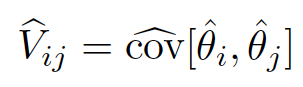 G. Cowan / RHUL Physics
TAE 2021 / Statistics for PP Lecture 1
33
Example of ML with 2 parameters
Consider a scattering angle distribution with x = cos θ,
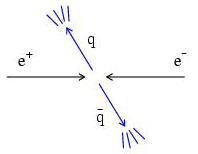 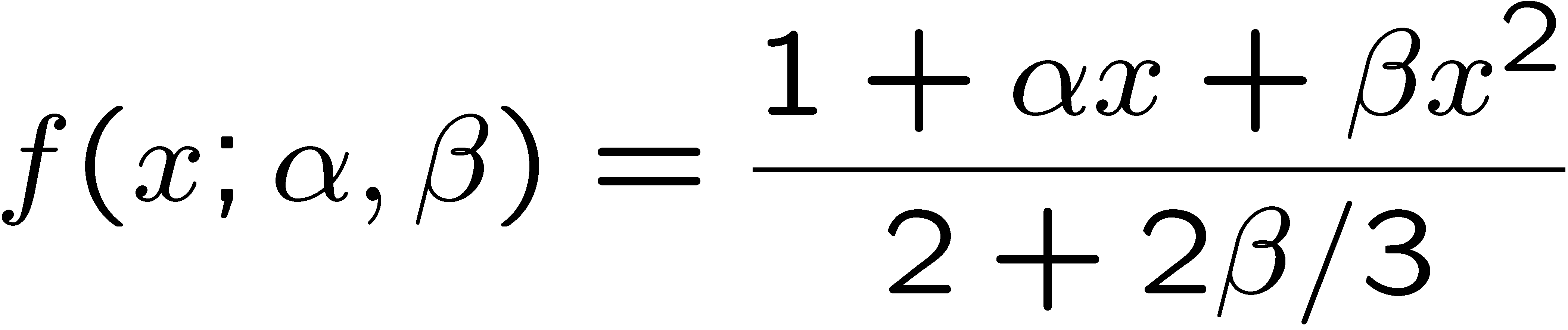 or if xmin < x < xmax, need to normalize so that
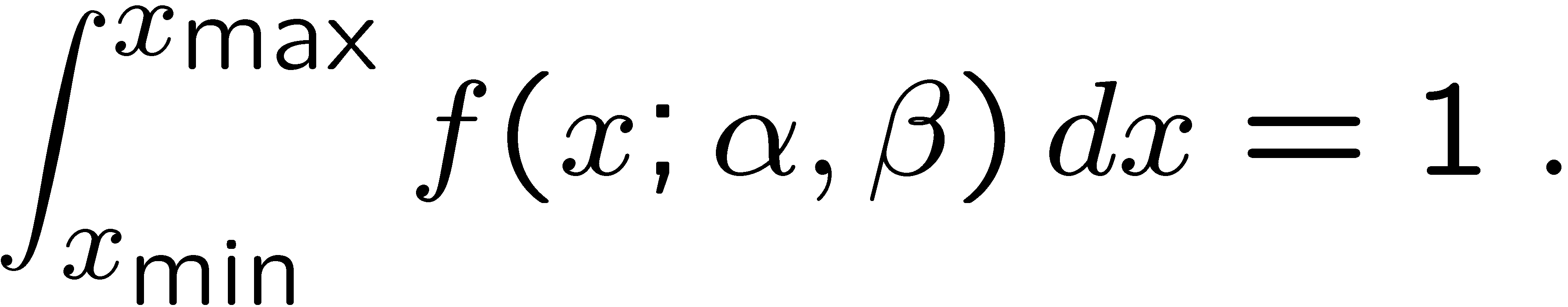 Example:  α = 0.5, β = 0.5, xmin = -0.95, xmax = 0.95, generate n = 2000 events with Monte Carlo.
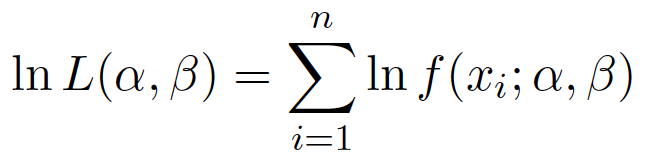 need to find maximum
numerically
G. Cowan / RHUL Physics
TAE 2021 / Statistics for PP Lecture 1
34
Example of ML with 2 parameters:  fit result
Finding maximum of ln L(α, β) numerically gives
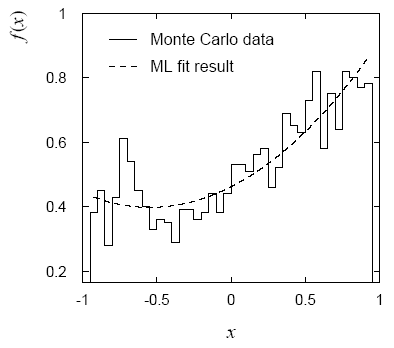 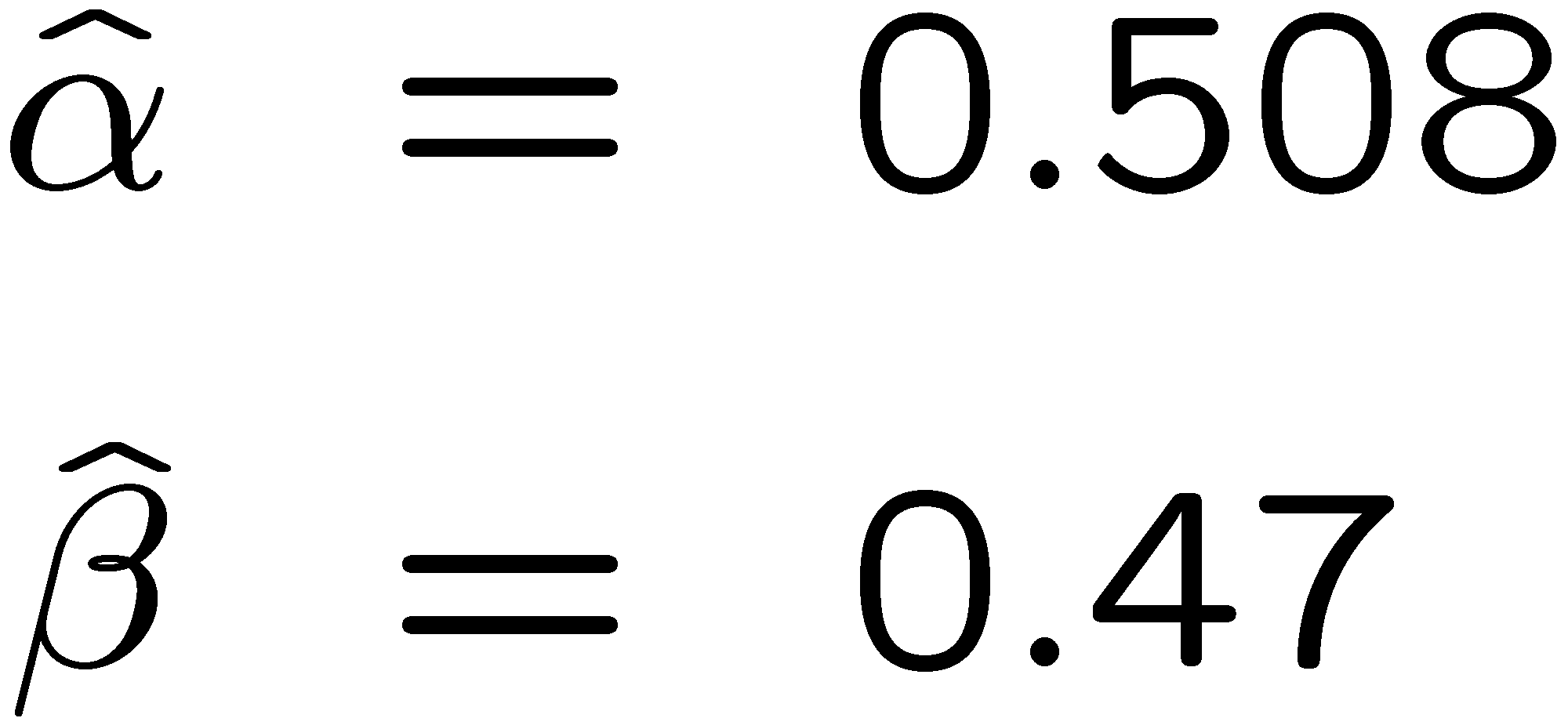 N.B.  No binning of data for fit,
but can compare to histogram for
goodness-of-fit (e.g. ‘visual’ or χ2).
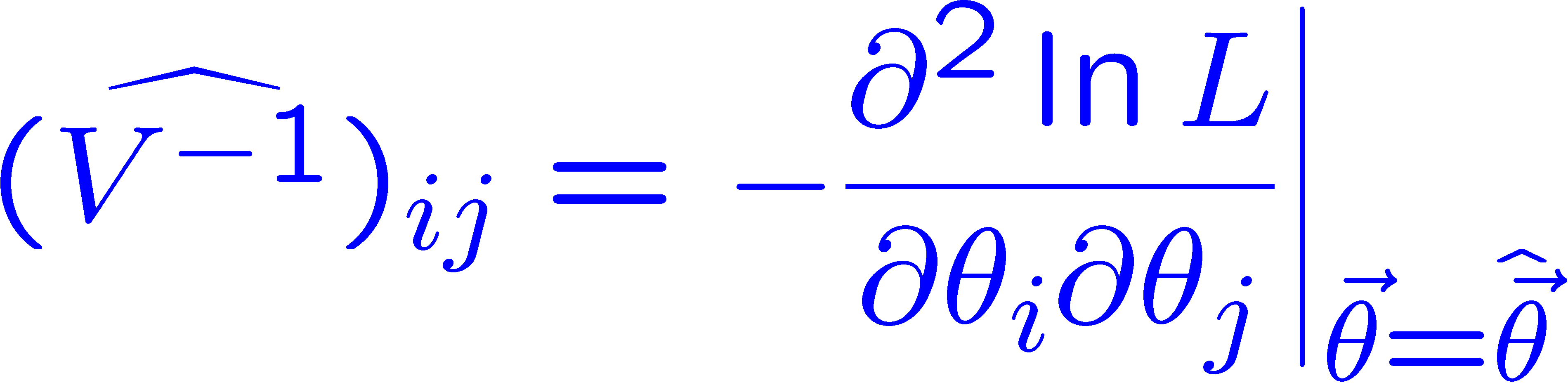 (Co)variances from
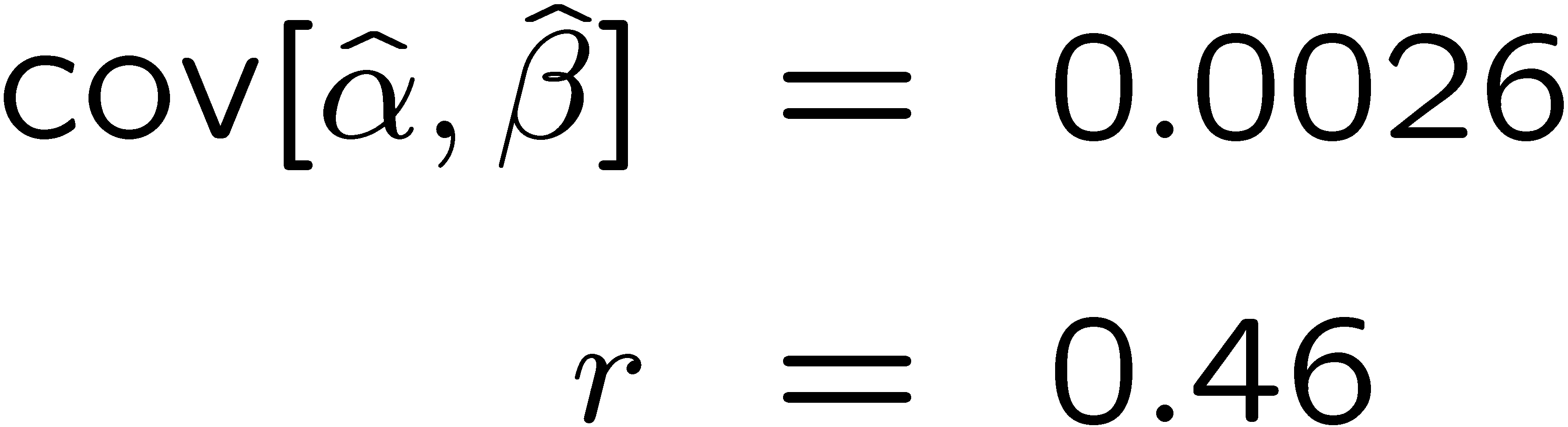 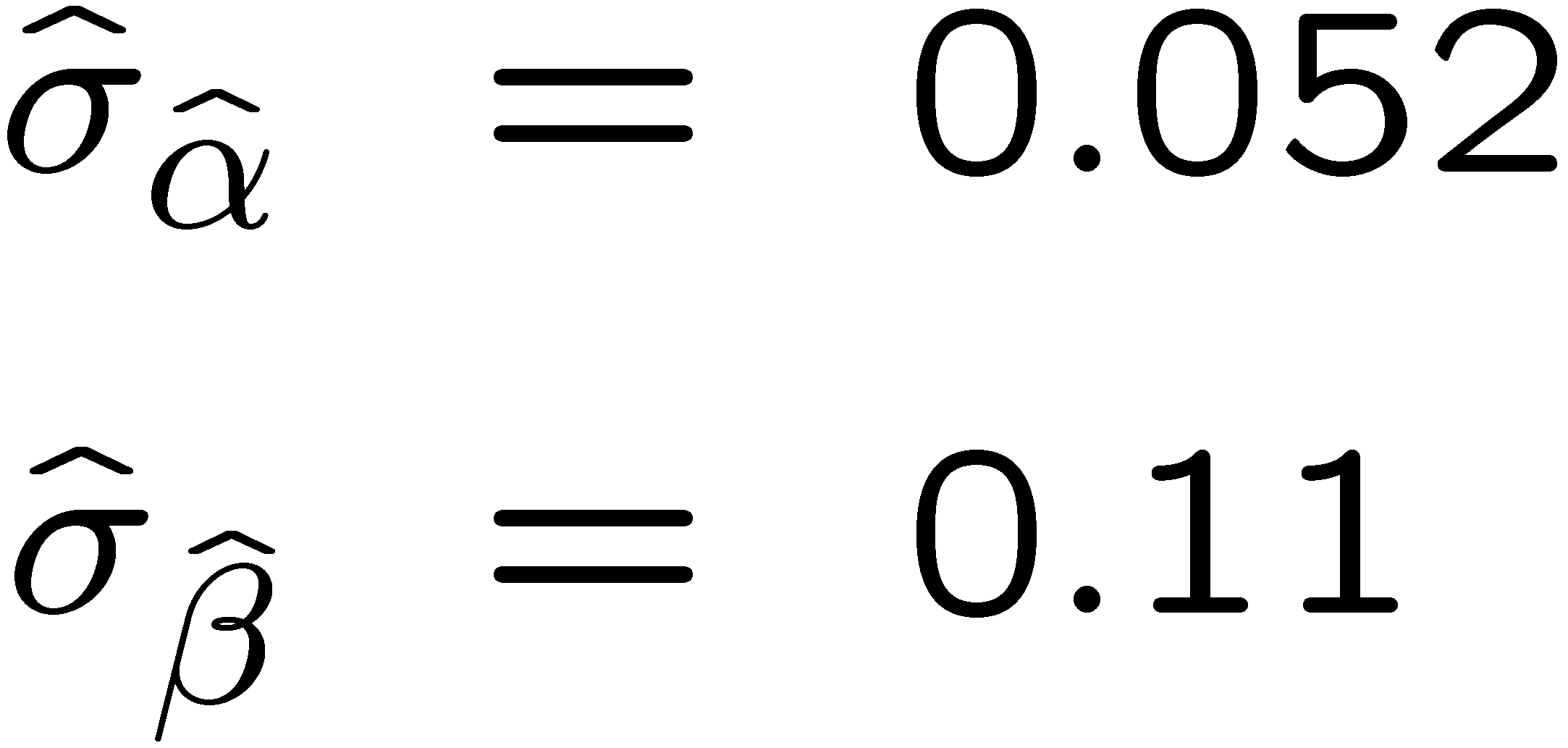 =   correlation coefficient
G. Cowan / RHUL Physics
TAE 2021 / Statistics for PP Lecture 1
35
Two-parameter fit:  MC study
Repeat ML fit with 500 experiments, all with n = 2000 events:
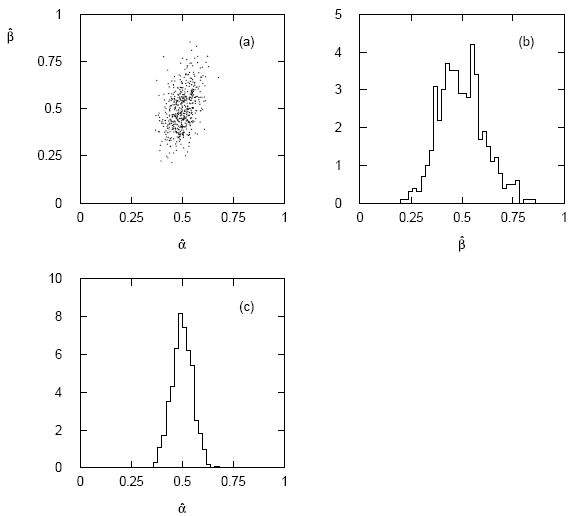 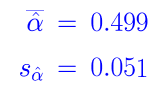 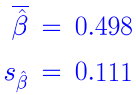 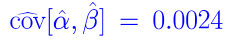 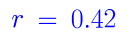 Estimates average to ~true values;
(Co)variances close to previous estimates;
marginal pdfs approximately Gaussian.
G. Cowan / RHUL Physics
TAE 2021 / Statistics for PP Lecture 1
36
Multiparameter graphical method for variances
Expand ln L(θ) to 2nd order about MLE:
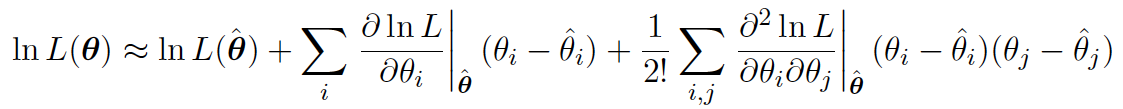 ln Lmax
zero
relate to covariance matrix of MLEs using information (in)equality.
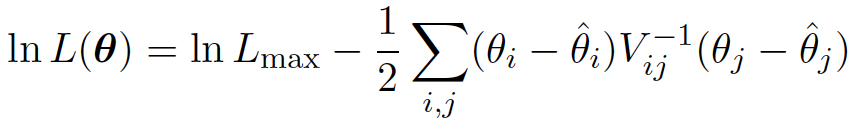 Result:
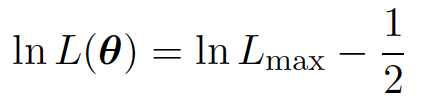 So the surface
corresponds to
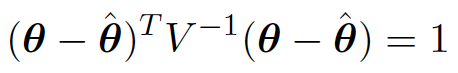 ,  which is the equation of a (hyper-) ellipse.
G. Cowan / RHUL Physics
TAE 2021 / Statistics for PP Lecture 1
37
Multiparameter graphical method (2)
Distance from MLE to tangent planes gives standard deviations.
G. Cowan / RHUL Physics
TAE 2021 / Statistics for PP Lecture 1
38
The ln Lmax - 1/2 contour for two parameters
For large n, ln L takes on quadratic form near maximum:
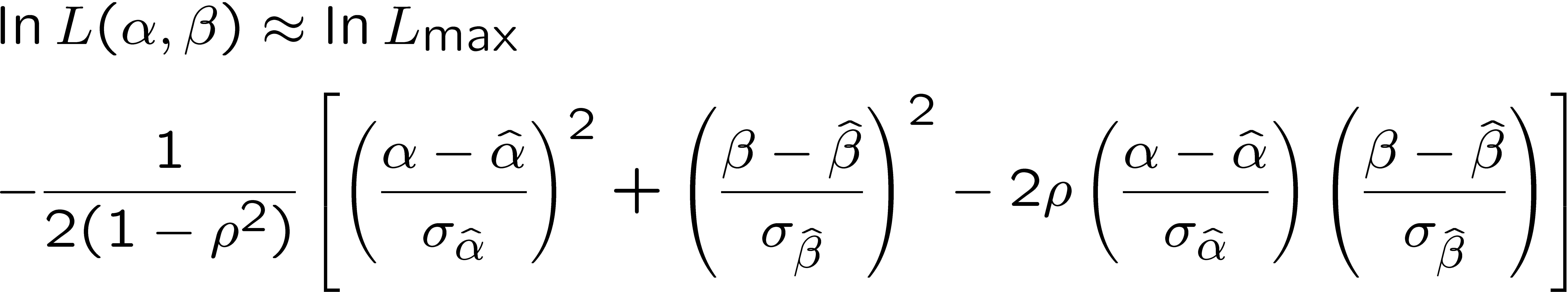 is an ellipse:
The contour
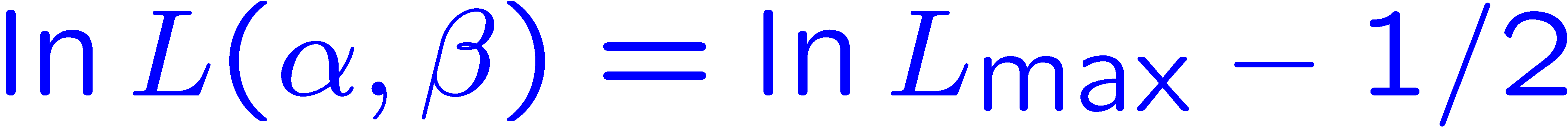 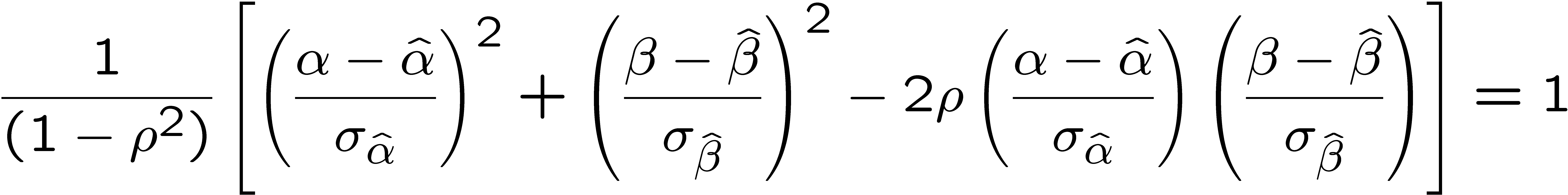 G. Cowan / RHUL Physics
TAE 2021 / Statistics for PP Lecture 1
39
(Co)variances from ln L contour
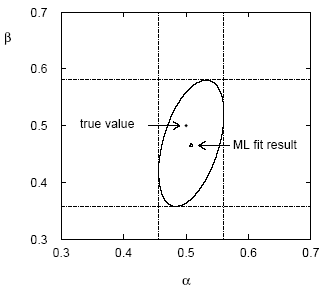 The α, β plane for the first
MC data set
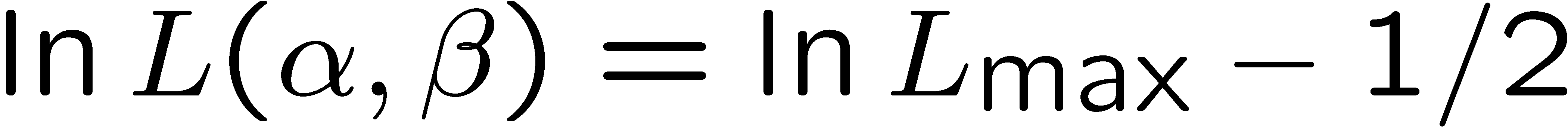 → Tangent lines to contours give standard deviations.
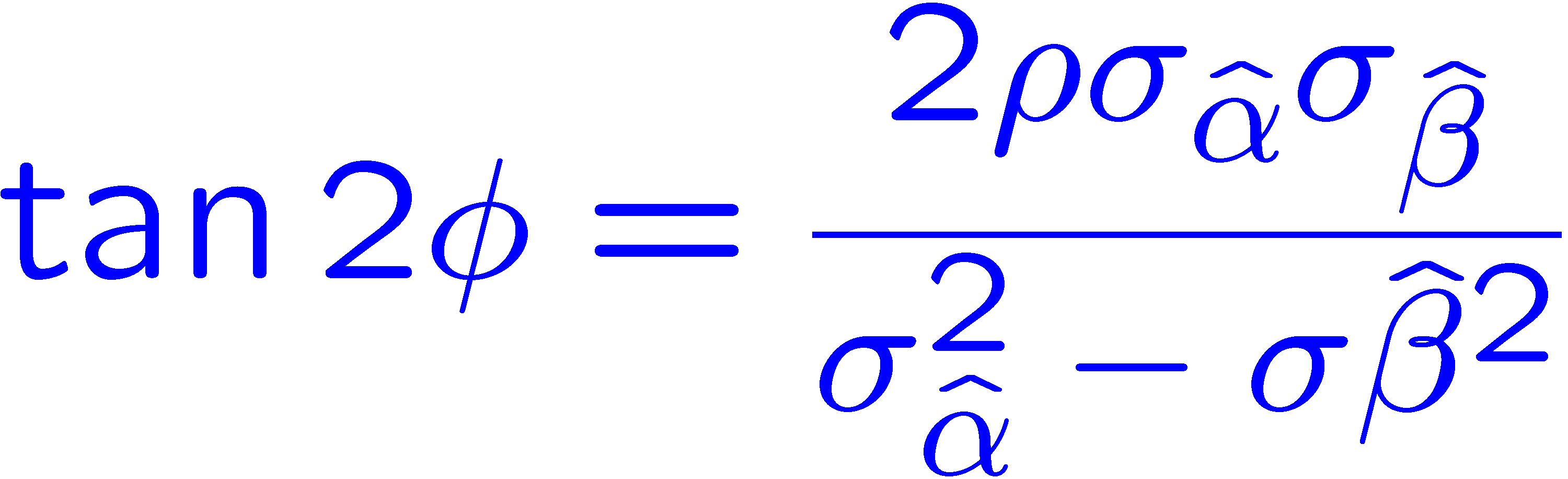 → Angle of ellipse φ related to correlation:
G. Cowan / RHUL Physics
TAE 2021 / Statistics for PP Lecture 1
40